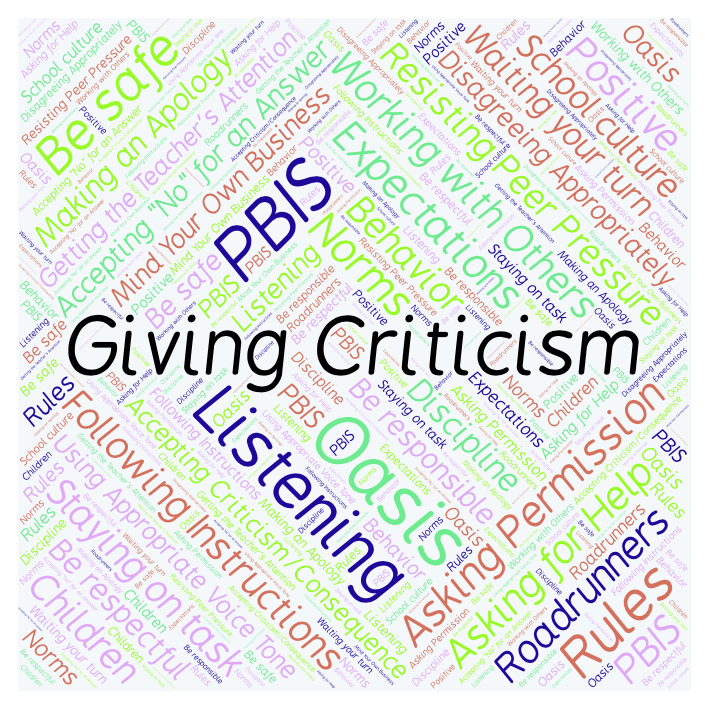 PBIS Social Skills
Day 3
Giving Criticism
Remember, this week we are talking about Giving Criticism.
Let’s review the six steps.
Giving Criticism
Step 1: Look at the person.
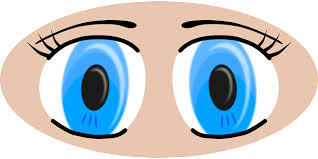 Giving Criticism
Step 2: Stay calm and use a pleasant voice.
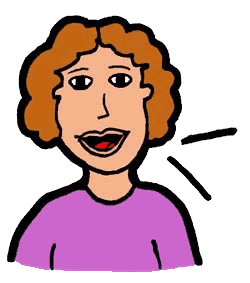 Giving Criticism
Step 3: Say something positive or “I understand.”
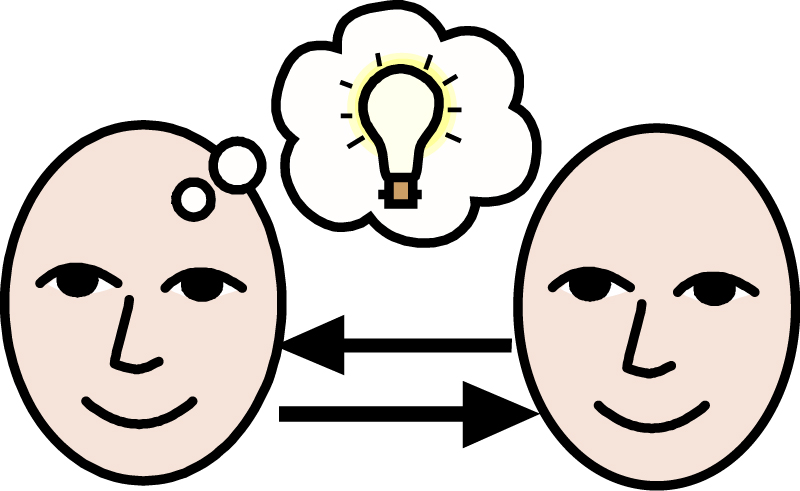 Giving Criticism
Step 4: Describe exactly what you are criticizing.
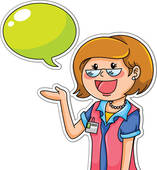 Giving Criticism
Step 5: Tell why this is a problem.
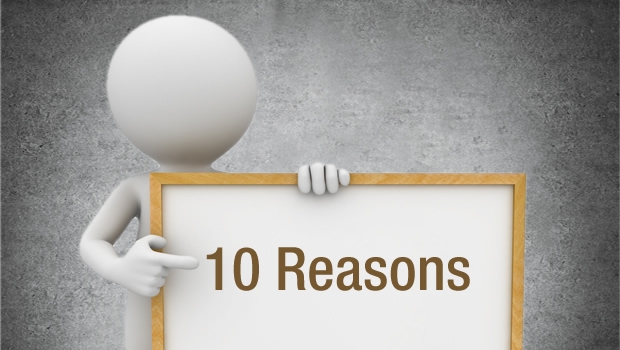 Giving Criticism
Step 6: Listen to the person.  Be polite.
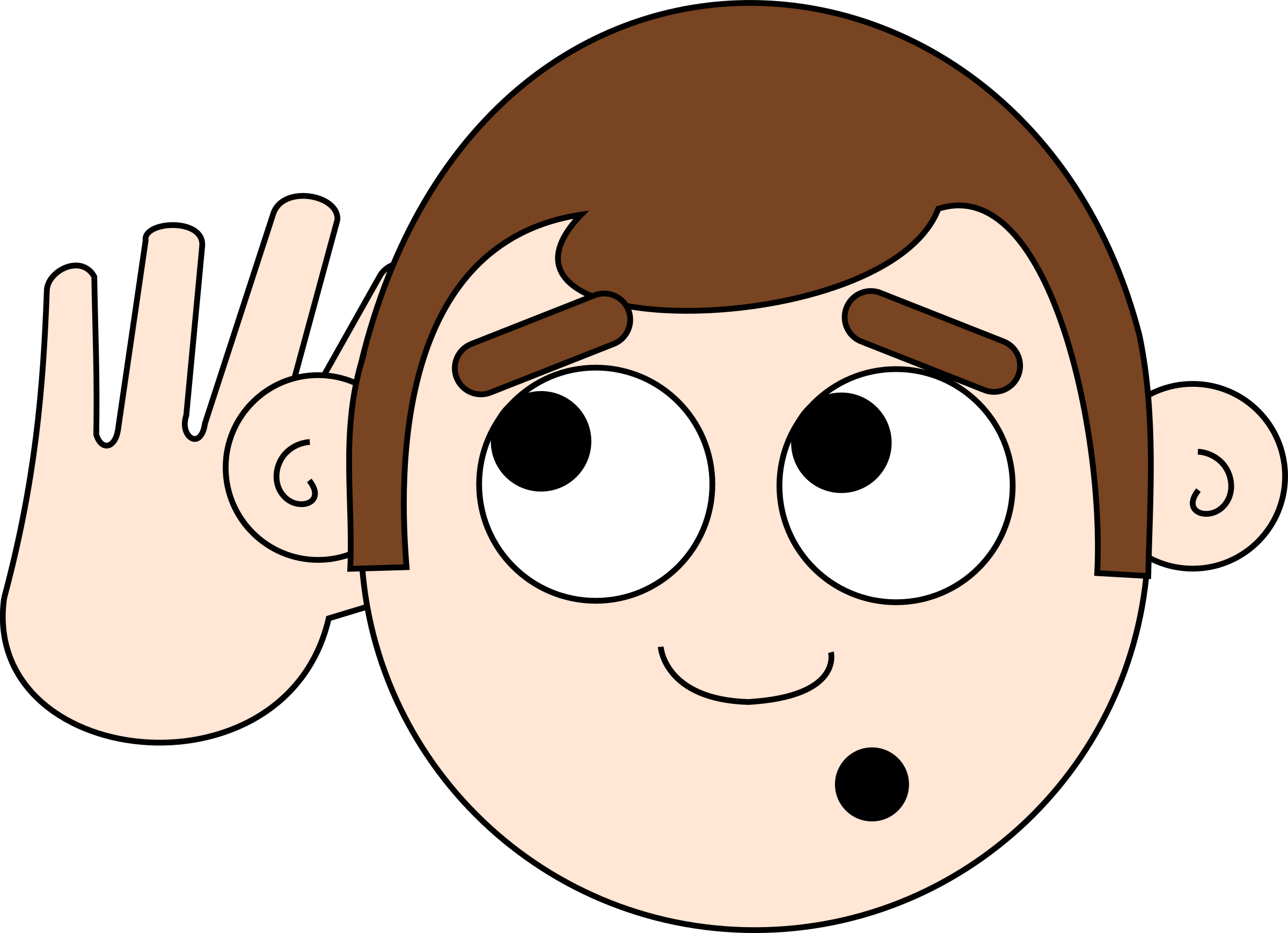 Giving Criticism
When you are able to give criticism appropriately you have a chance to help your friend build their skills.
Okay, today we are going to talk more about the third and fourth steps.
Step 3 is “Say something positive or ‘I understand’.”
Giving Criticism
Why do you think it is important to start by saying something positive?
Who would like to come to the front of the classroom and demonstrate step 3?
Giving Criticism
What do you think would happen if didn’t say something positive, but instead started with your criticism?
Who would like to come to the front of the classroom and demonstrate a non-example of this step?
Giving Criticism
Step 4 is “Describe exactly what you are criticizing.”
Why do you think it is important to be precise and detailed in your criticism?
Who would like to come to the front of the classroom and demonstrate step 4?
Giving Criticism
What do you think would happen if you were vague in your criticism or didn’t give enough detail?
Who would like to come to the front of the classroom and demonstrate a non-example of this step?
Giving Criticism
Work in groups on a laptop to write an Acrostic Poem about giving criticism.
Consider using the ReadWriteThink program to compose your poem.
When you are finished, please print the final poem or email it to your teacher.
Giving Criticism
Project for the Week
Create a tri-fold board, poster, or PowerPoint presentation to explain how to give criticism.
Be sure to include: 
an explanation of all six steps.
an illustration to help explain each step.
Be creative and make your presentation neat and colorful.